N-40 – Solution Calculations
Target: I can perform calculations to determine various things such as the concentration of a solution.
Link to YouTube Presentation: https://youtu.be/A80wcIy9VVk
Calculations
Lots of different formats for our answers, sometimes certain units are more helpful than others. Some branches of chemistry have a tendency to use one unit more than another.
Assumptions to make…
UNLESS TOLD OTHERWISE…

Assume your solvent is water…it is the “Universal Solvent”
Assume the density of your solution is the same as water (1mL = 1g)

UNLESS TOLD OTHERWISE…
REMEMBER!!!!!!!!!! SOLUTION = SOLUTE + SOLVENT
Mass Percent or Percent Composition
Ratio of masses expressed as a %
Parts per Million - ppm
Ratio of masses but not expressed as a %, but rather out of one million – used when very low levels are significant like for pollution.
Grams/Liter
Ratio of mass of solute to volume of solution. Easy for when measuring a solid solute dissolved in a liquid. Used to test solubility. “Quick and dirty” unit.
Mole Fraction
Ratio of moles of solute nA , to moles of total solution (solute nA + solvent nB)
Molarity – the best one! 
Ratio of moles of solute to liters of solution. Similar to grams/L but converting it to moles lets us perform chemistry calculations better. Always trying to get to moles anyway!
Practice #1
734 grams of lithium sulfate are dissolved to make 2500 mL of solution. What is the Molarity?
Convert 734 grams of Li2SO4 in moles.
734g Li2SO4
1 mol Li2SO4
=   6.68 mol    Li2SO4
109.962 g Li2SO4
Practice #2
6.7 x 10-2 grams of Pb(C2H3O2)4 are dissolved to make 3.5 mL of solution. What is the concentration?
When not told what unit to use, assume molarity!
1 mol Pb(C2H3O2)4
6.7 x 10-2 g Pb(C2H3O2)4
= 1.51 x 10-4 molPb(C2H3O2)4
443.2 g Pb(C2H3O2)4
Making Dilutions
When you take one more concentrated solution and take a small amount of it and dilute it down by adding more solvent.
Volumetric Flasks
Very accurate marking for a specific volume. You can fill the flask with your strong V1 amount and then fill to the line to get the desired solution volume.
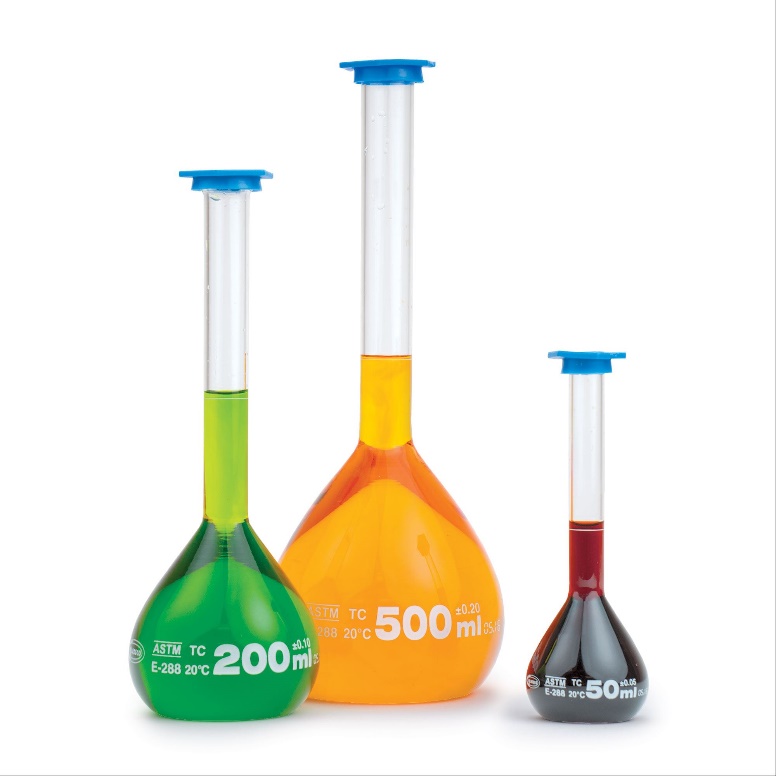 Volumetric Flasks
Add solute to a beaker. 
Add a small amountof distilled water to dissolve the solute. 
Pour into the volumetric flask.
Add distilled water until you get to the etched line. Make sure to read it from the bottom of the meniscus!
Swirl/invert the flask so it mixes well.
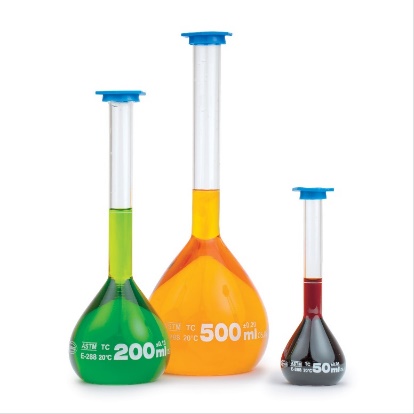 Practice #1
How much of a 2.3 M solution do you have to use in order to make 750mL of a 0.6 M solution?
How much water did you add???
750-195.65 =554.35mL H2O
Extra H2O
750mL of 0.6 M SOLUTION
2.3M
195.65mL of the STRONGER STUFF
2.3M
YouTube Link to Presentation
https://youtu.be/A80wcIy9VVk